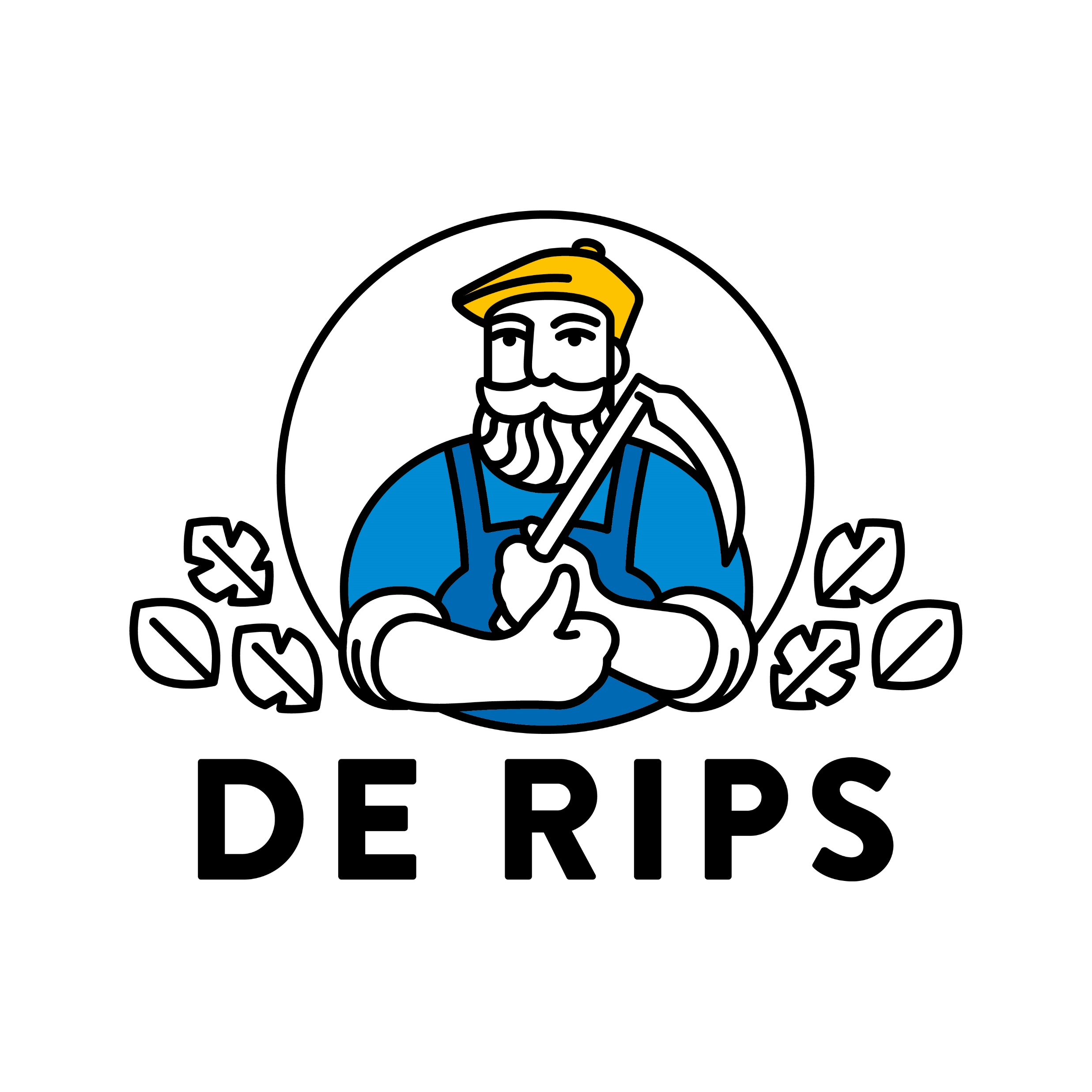 Openbare vergadering
18-6-2018
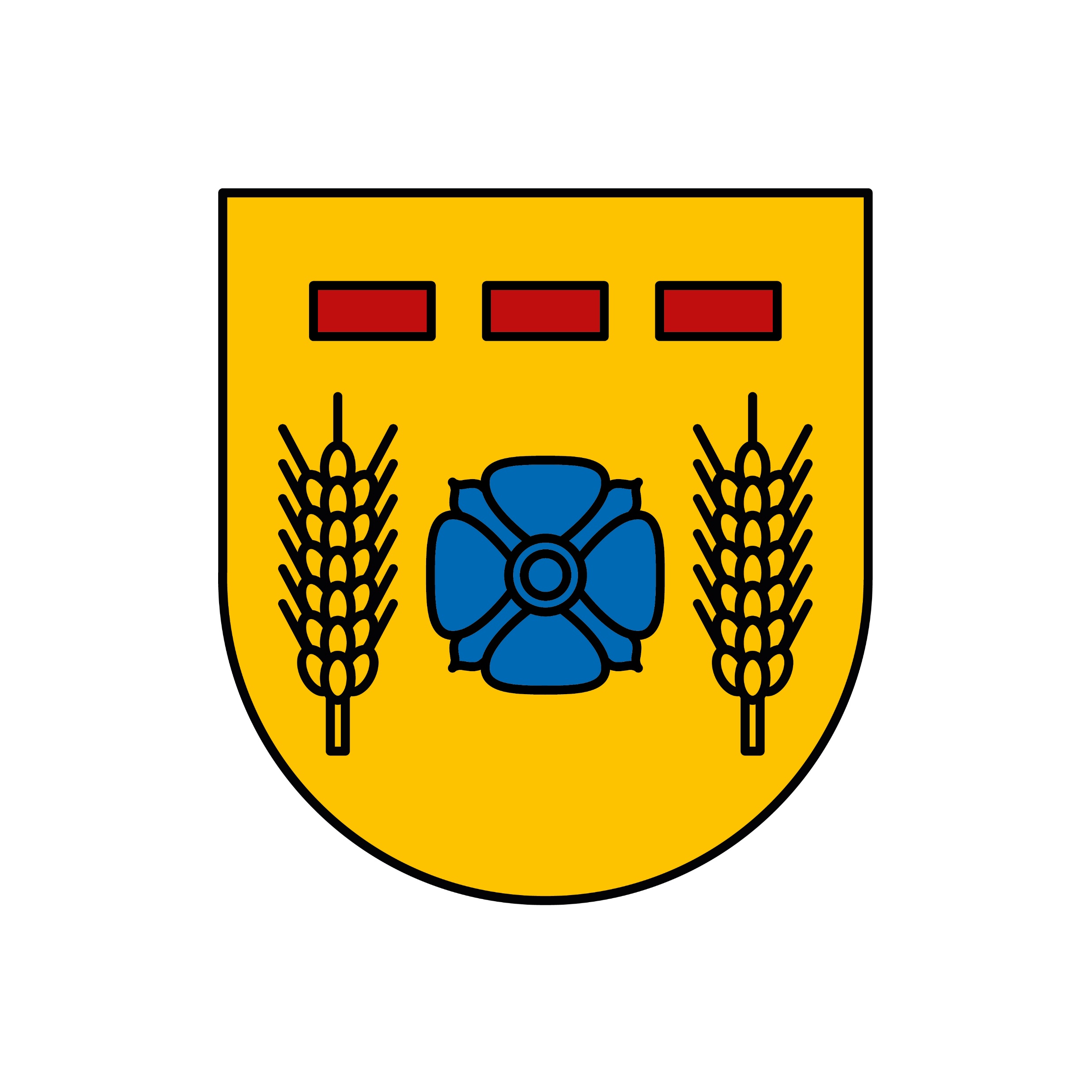 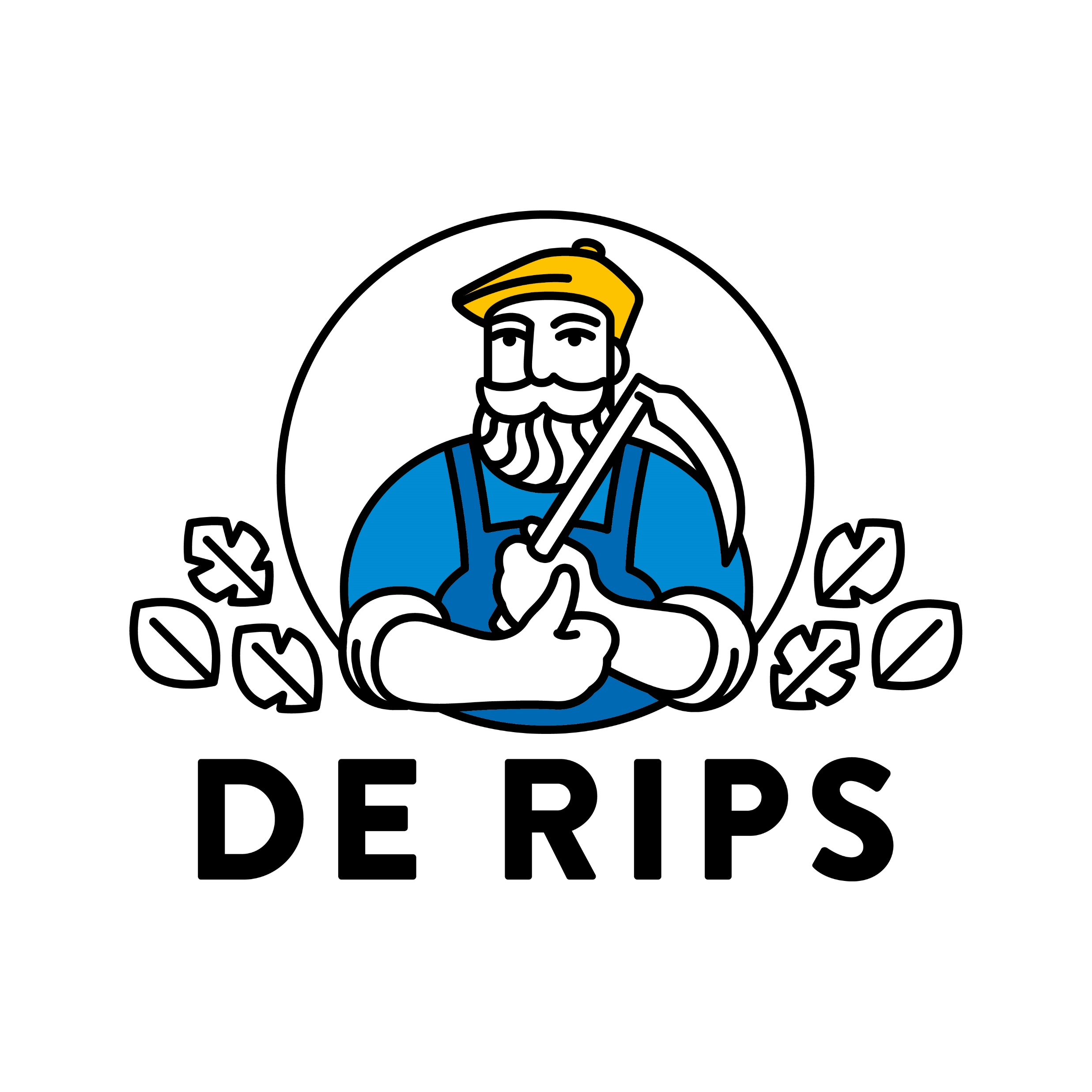 Asbestverwijdering
Marc Kerkhof en Dave Rensman
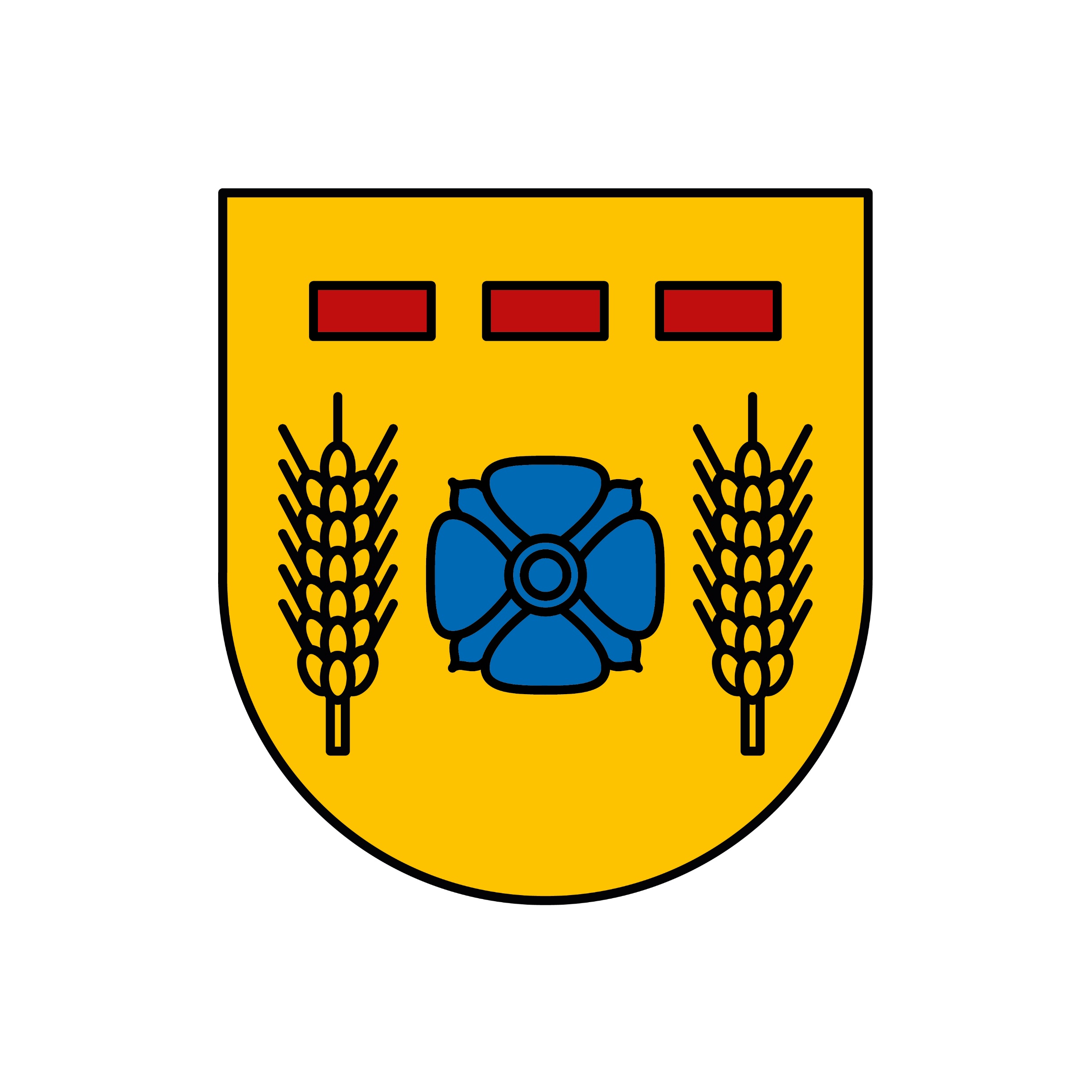 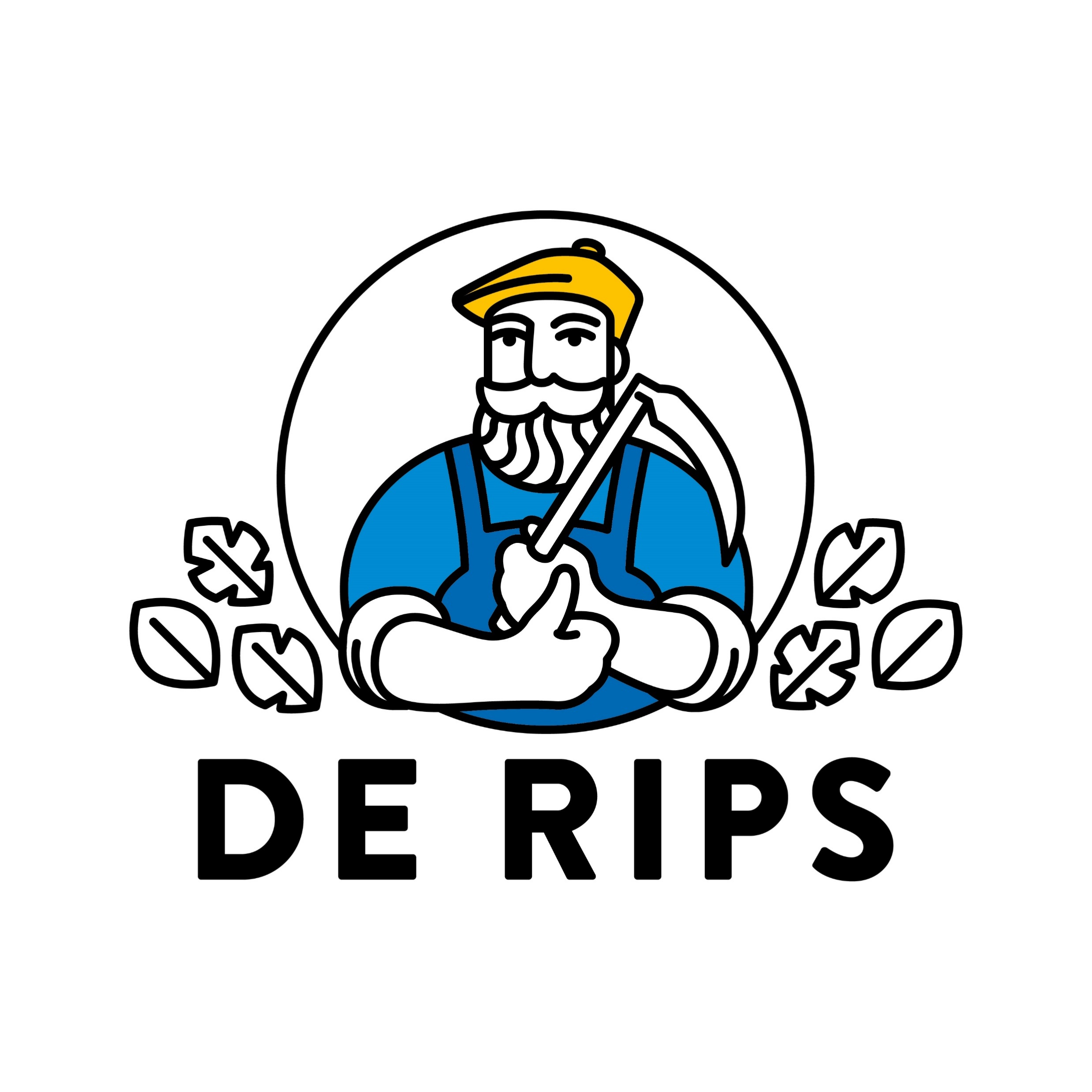 Hondenuitlaatvoorzieningen
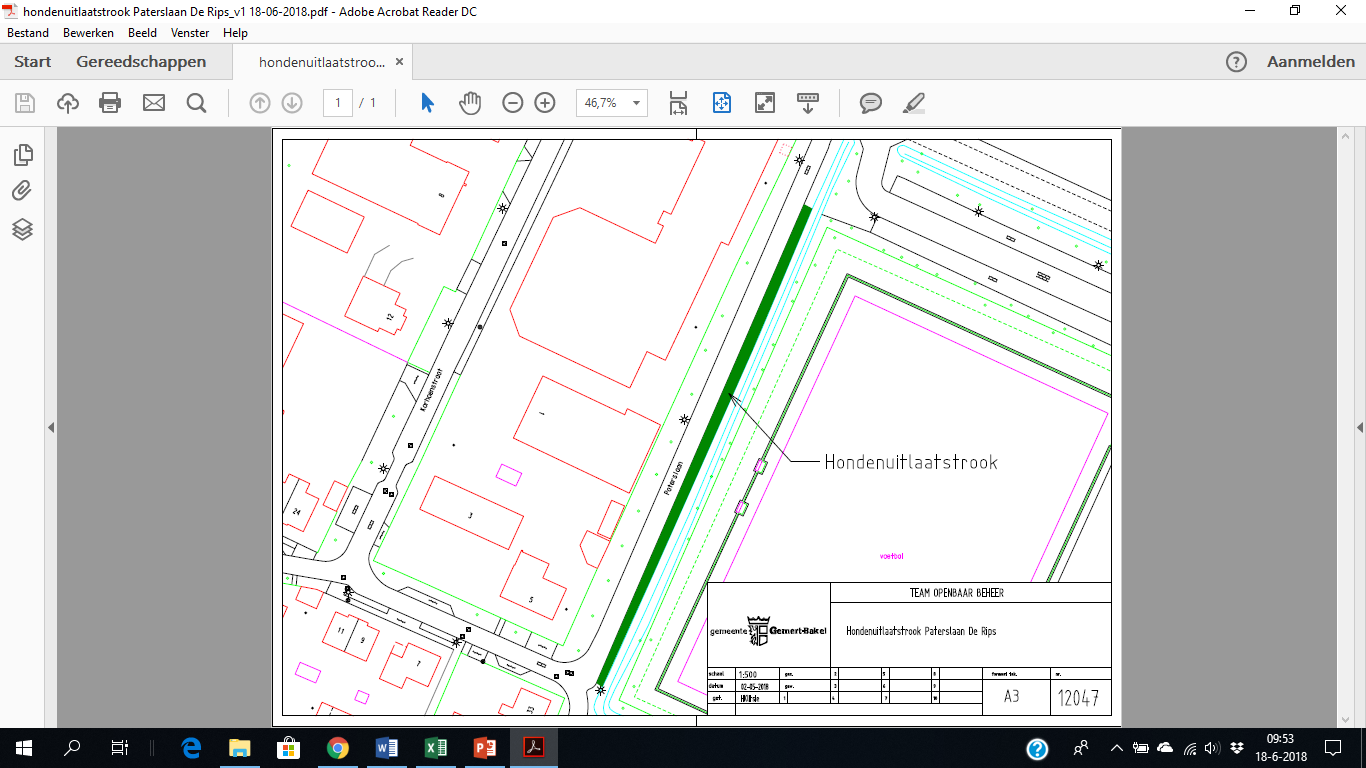 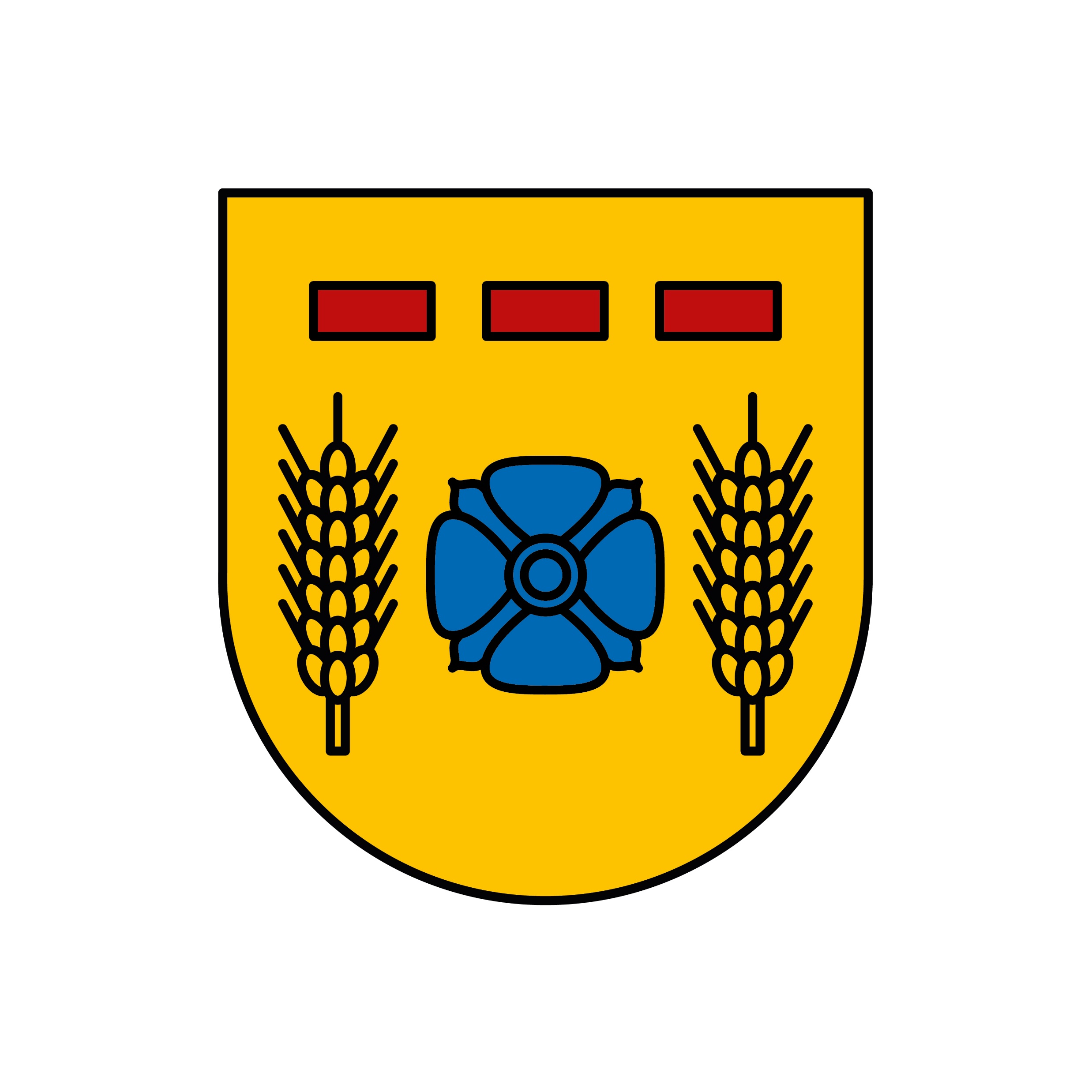 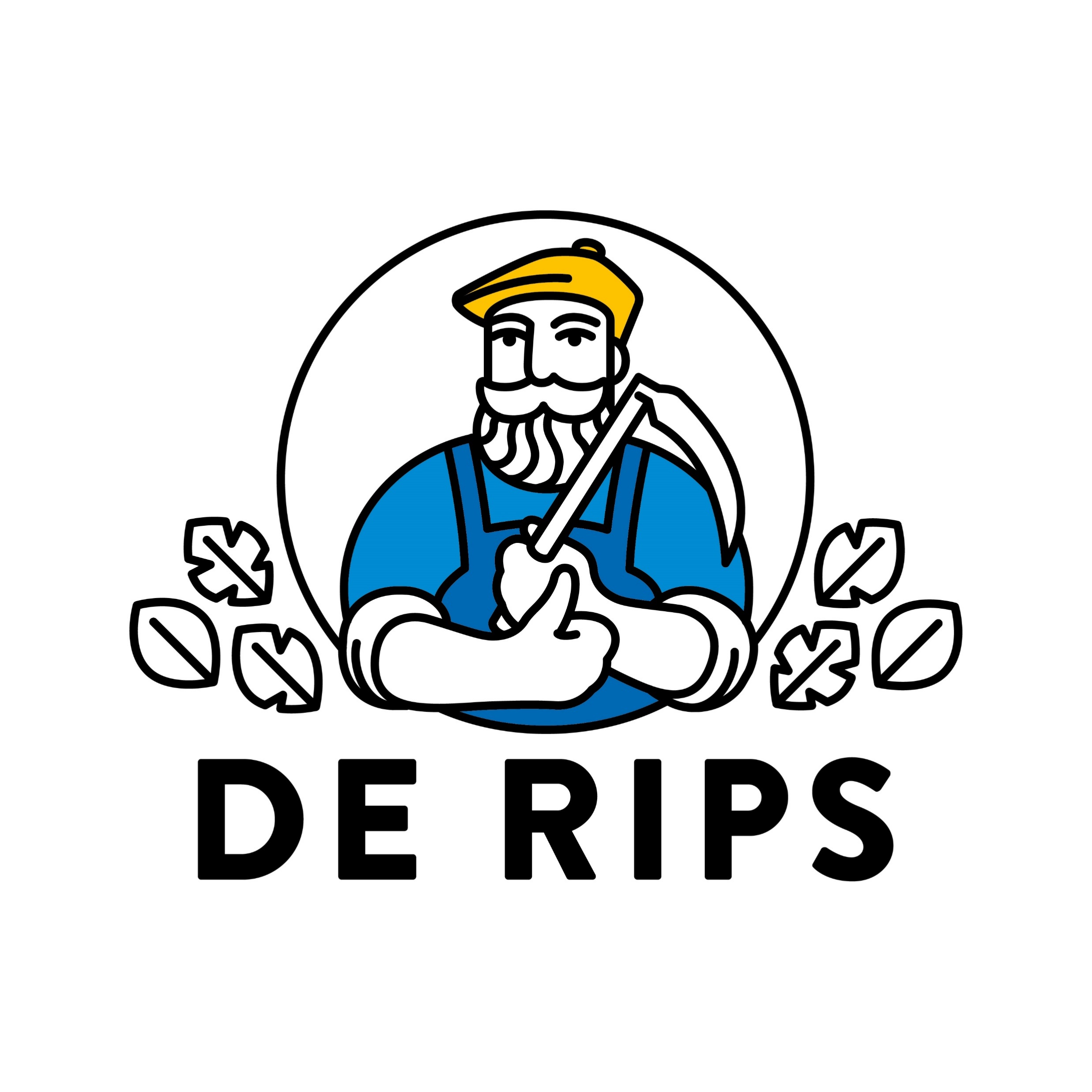 Rabobank clubkascampagne
Ans Ploegmakers
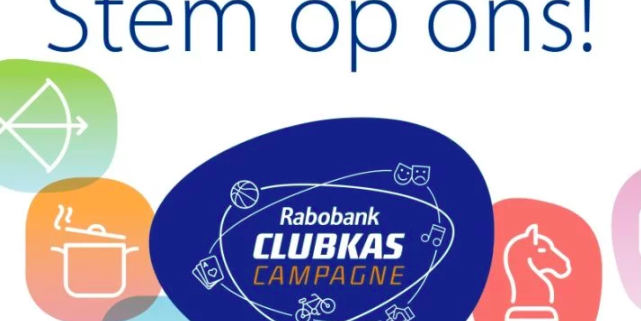 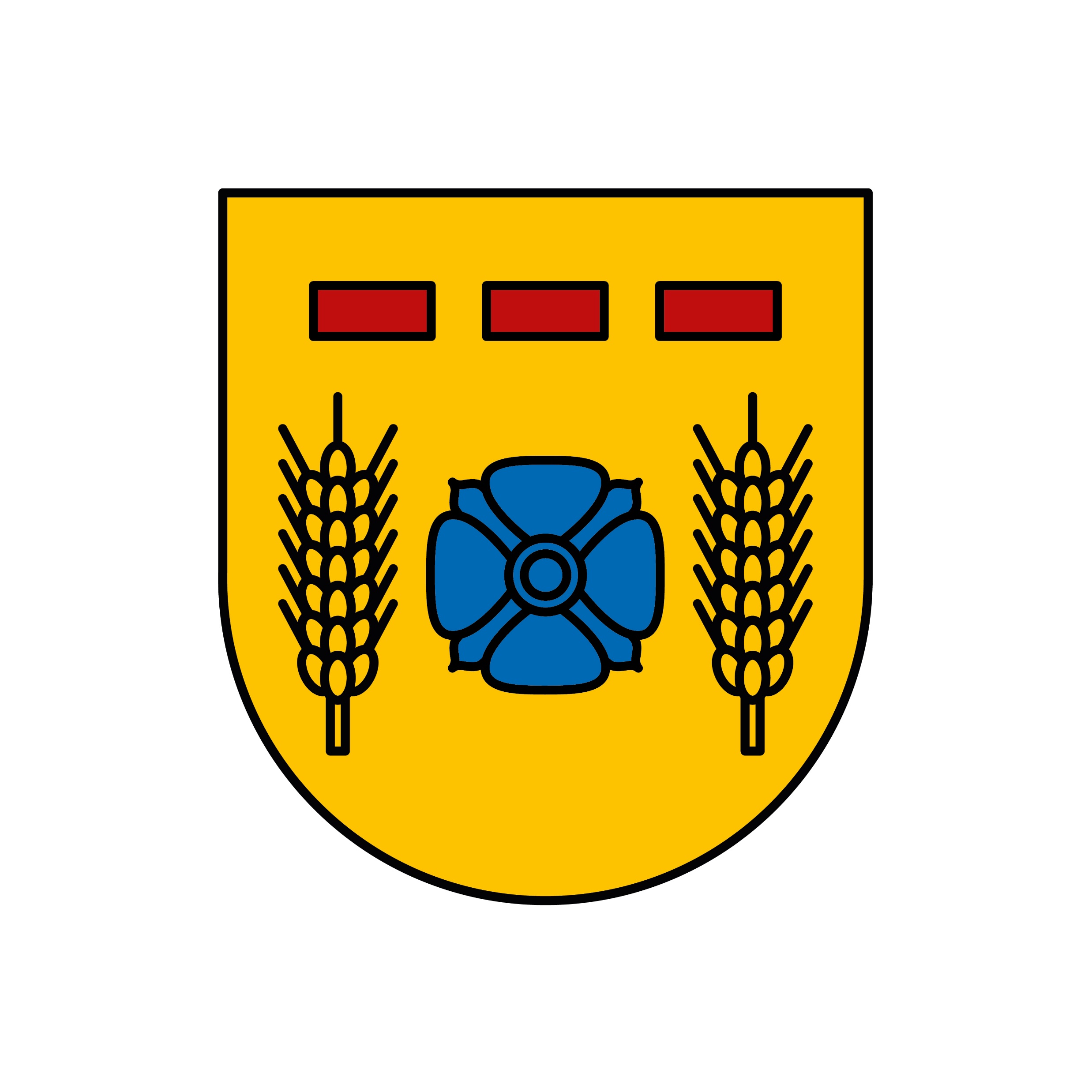 Bestuurswisseling door Paul vd Hoff
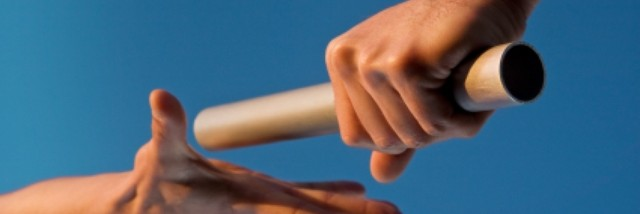 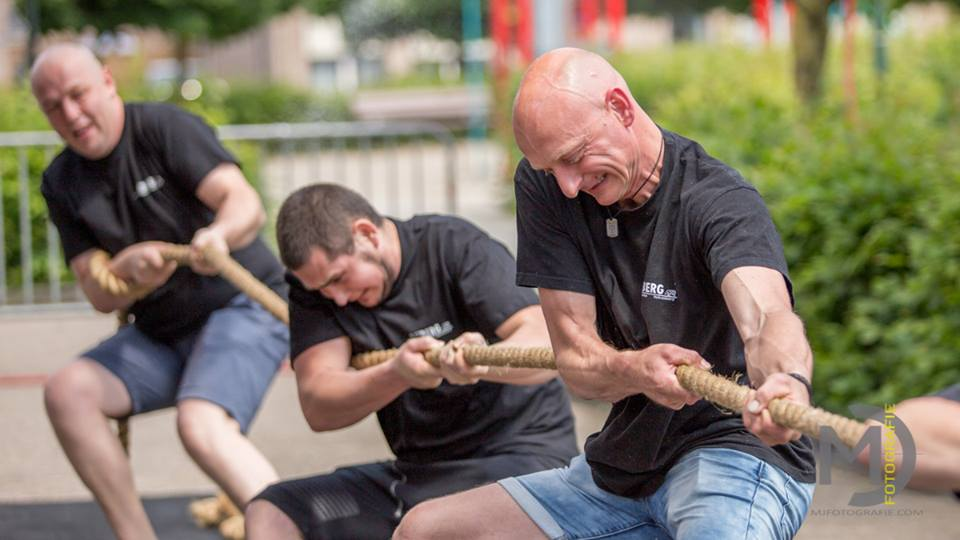 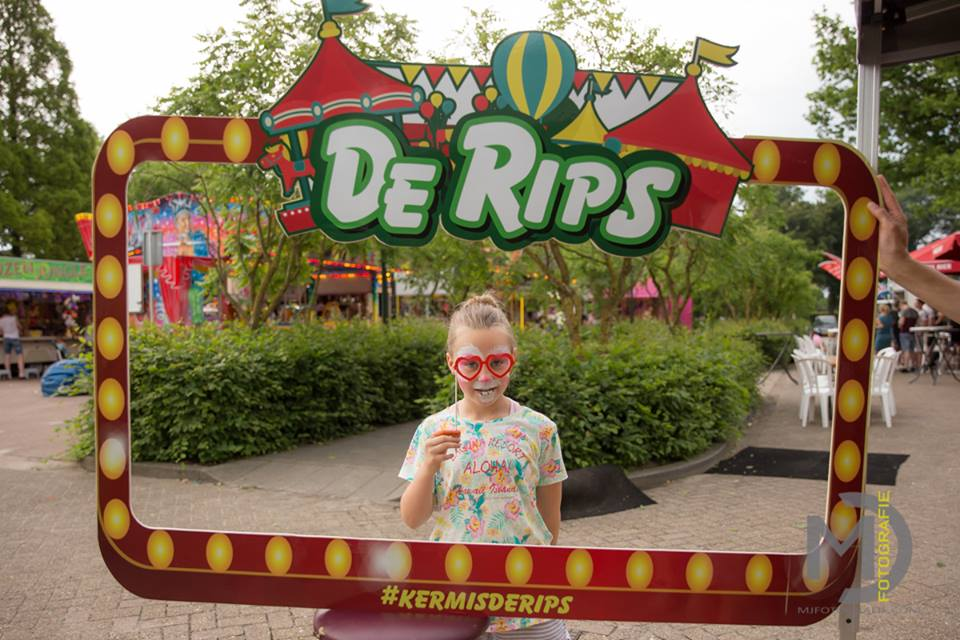 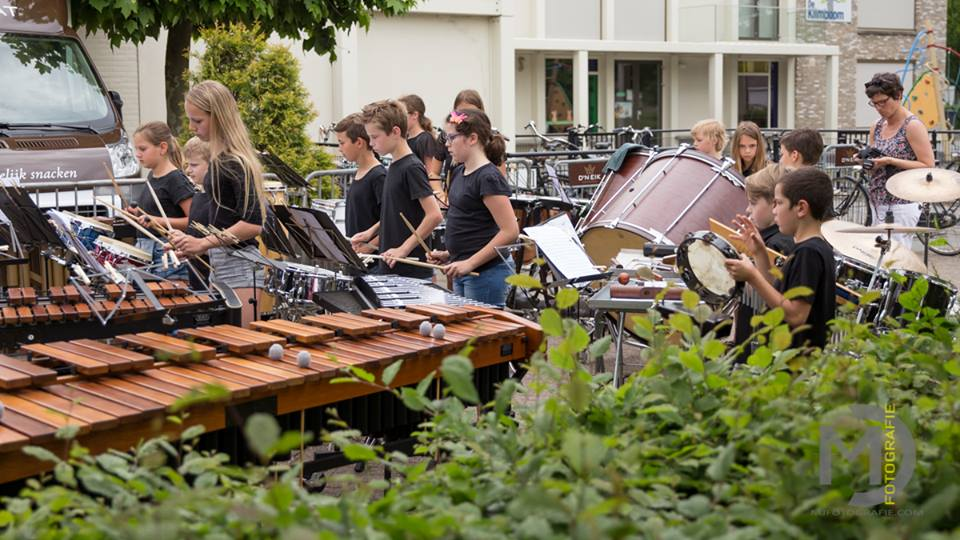 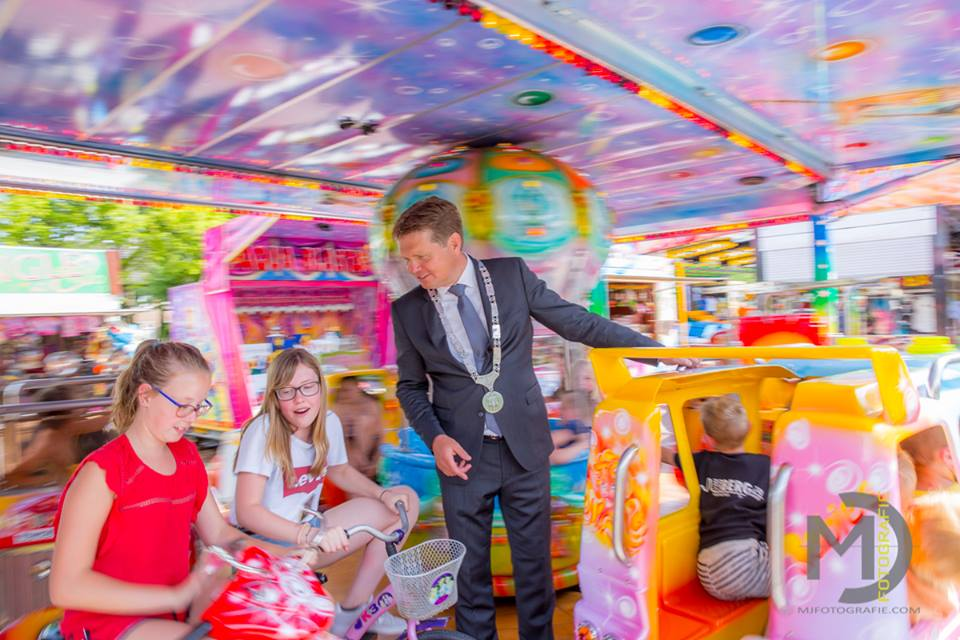 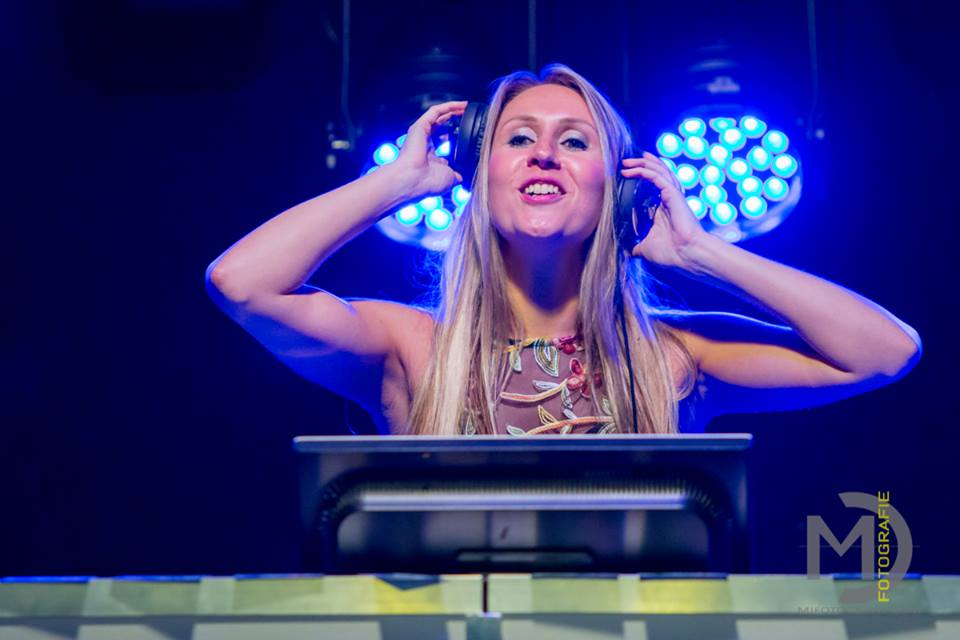 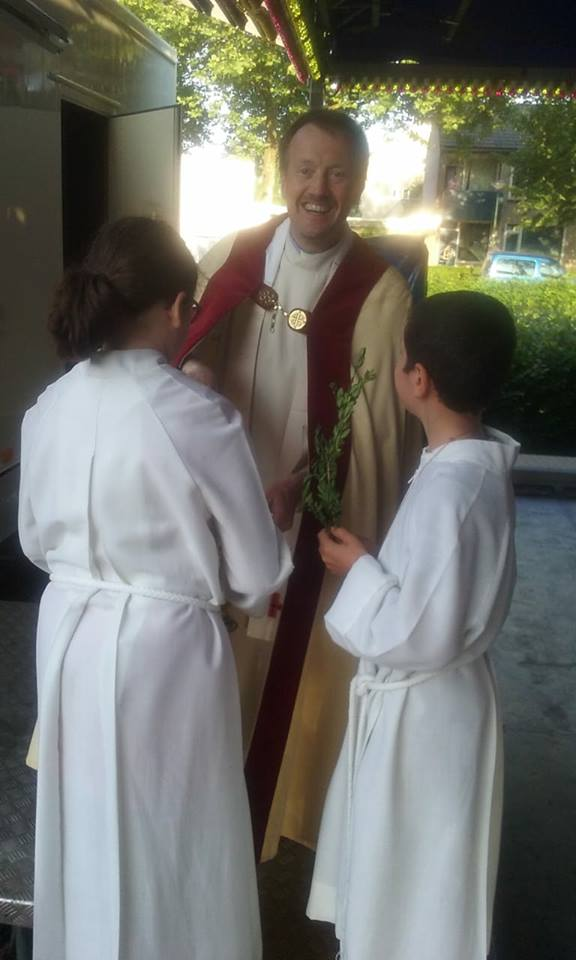 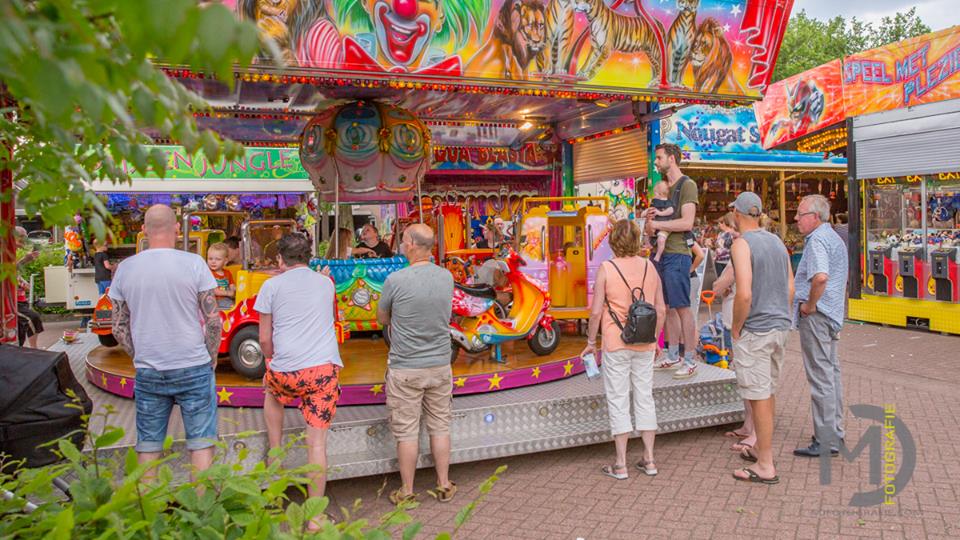 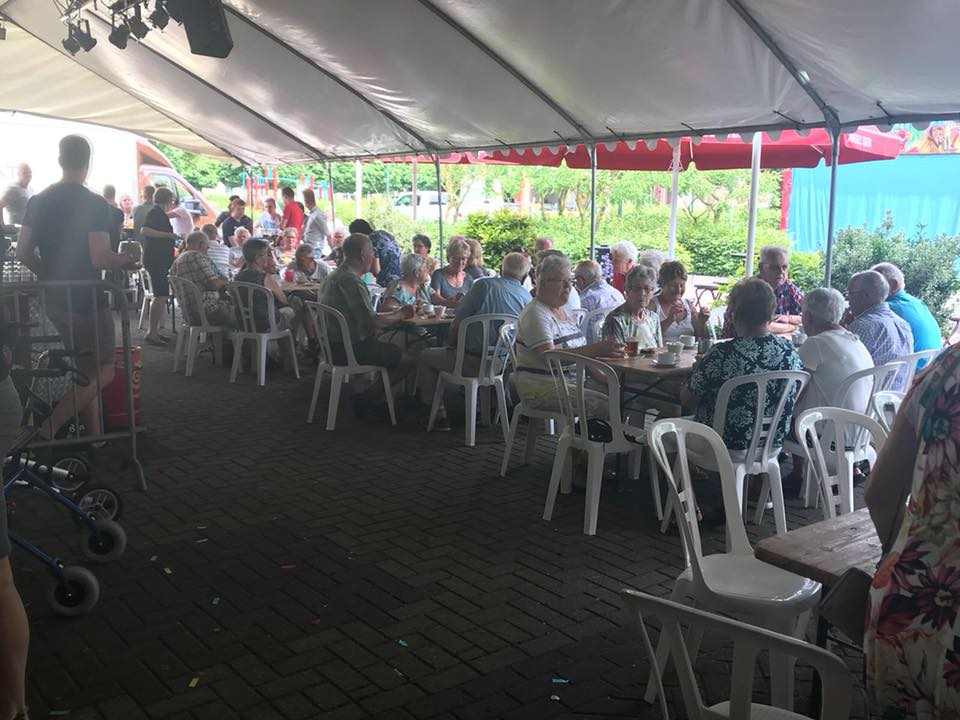 Pauze
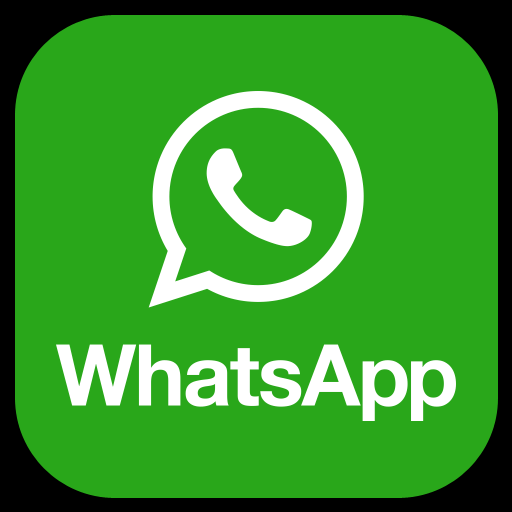 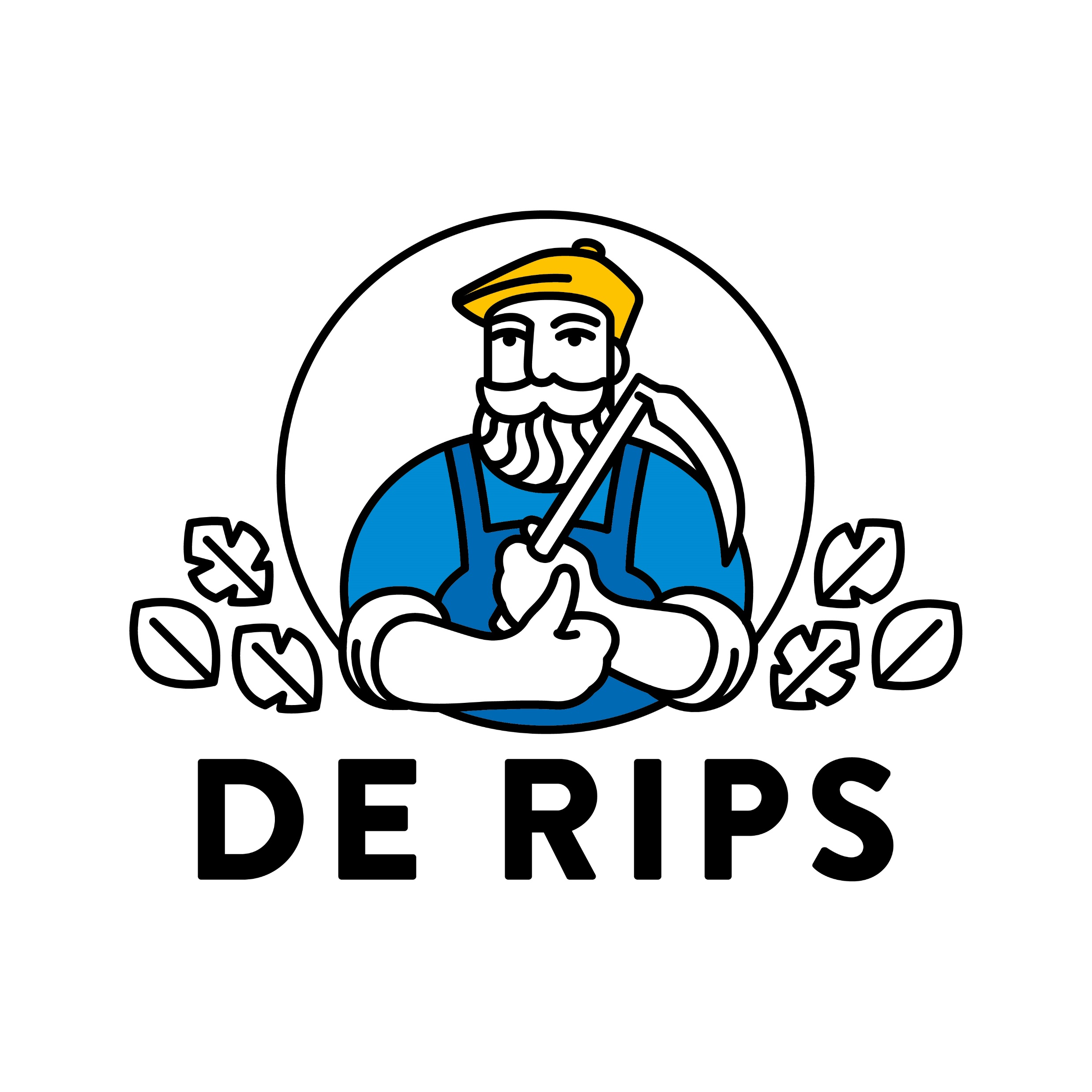 Whatsapp groepen en veiligheid
(door Peter van Horen en Ad Rijnen);
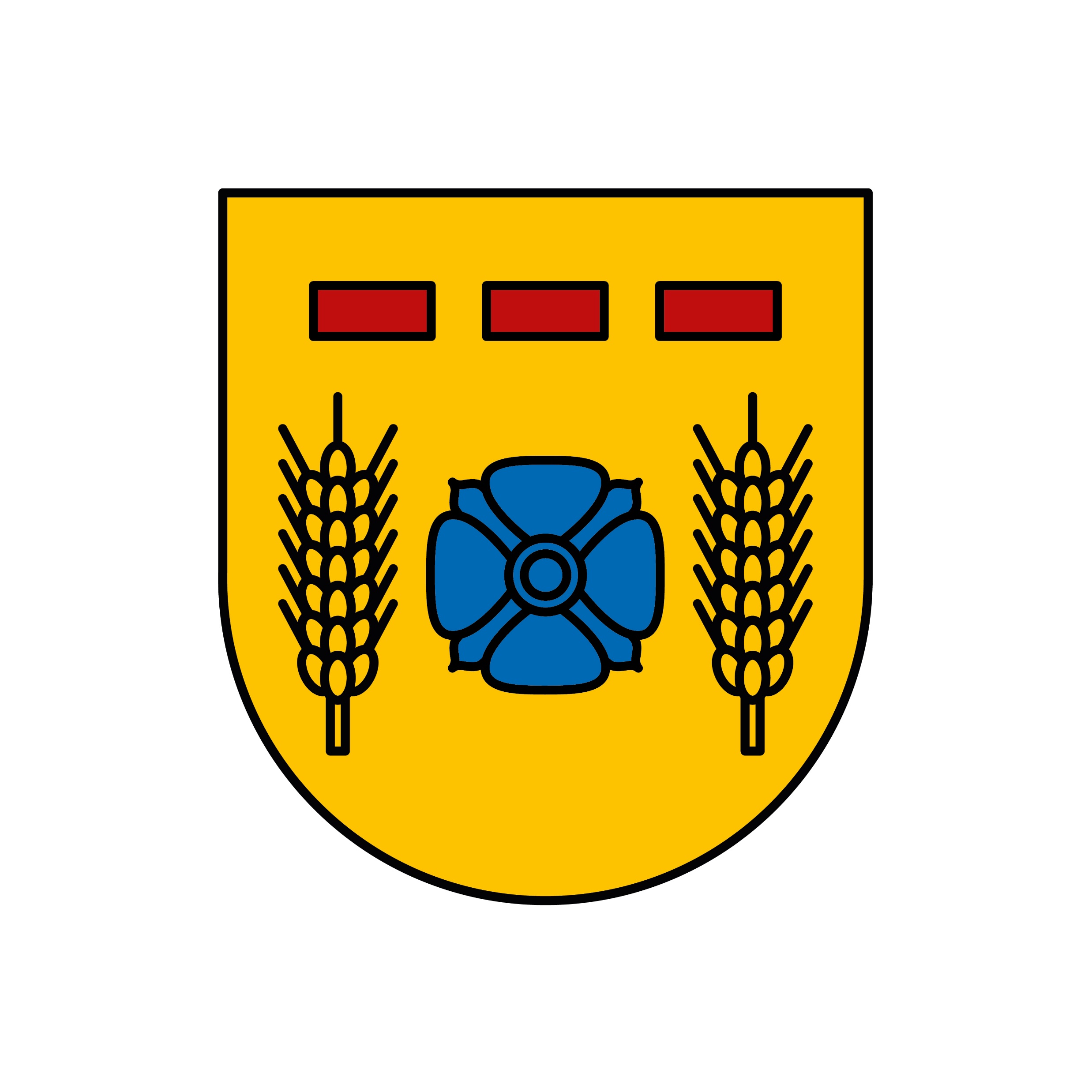 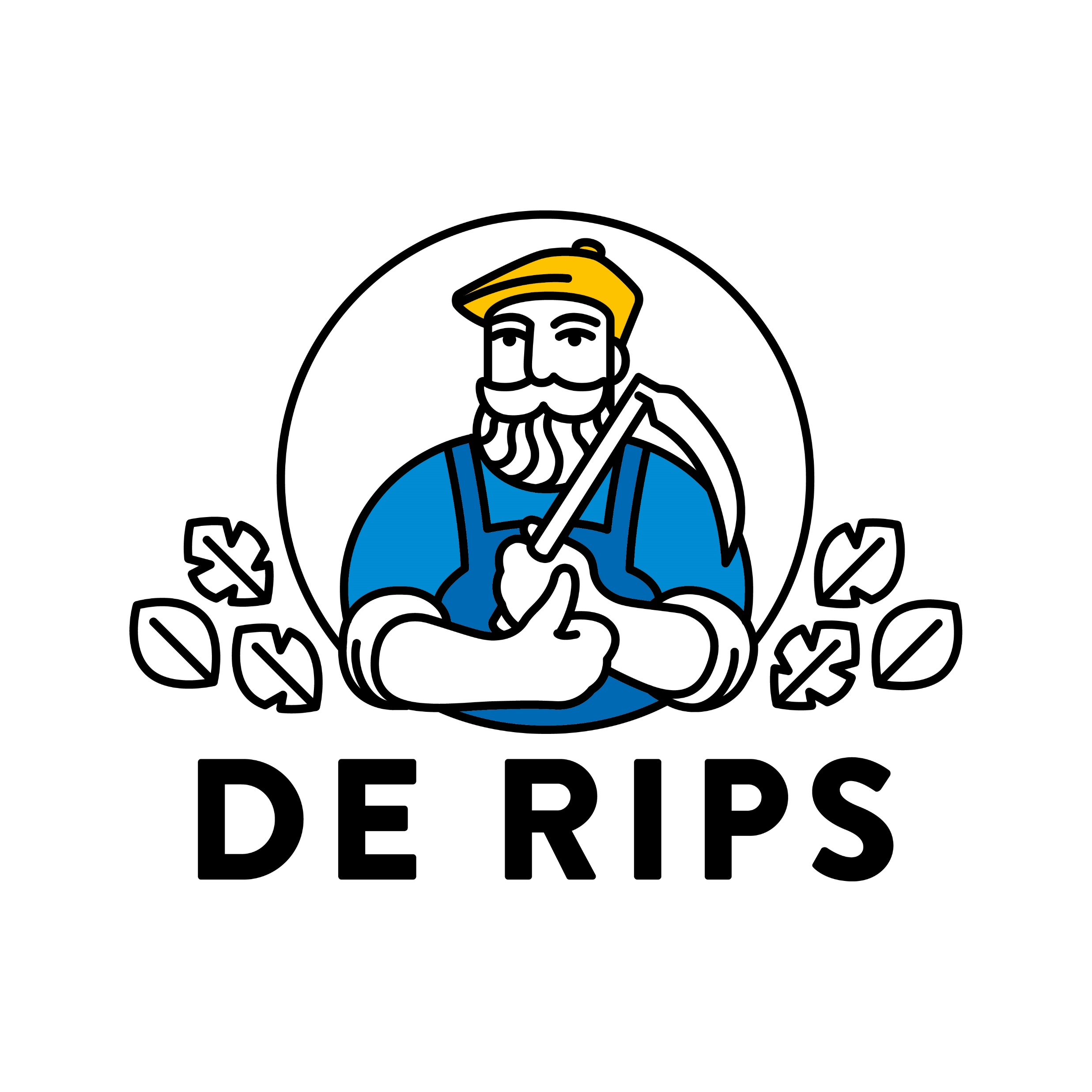 Wit-Gele Kruis
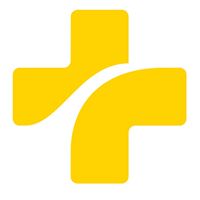 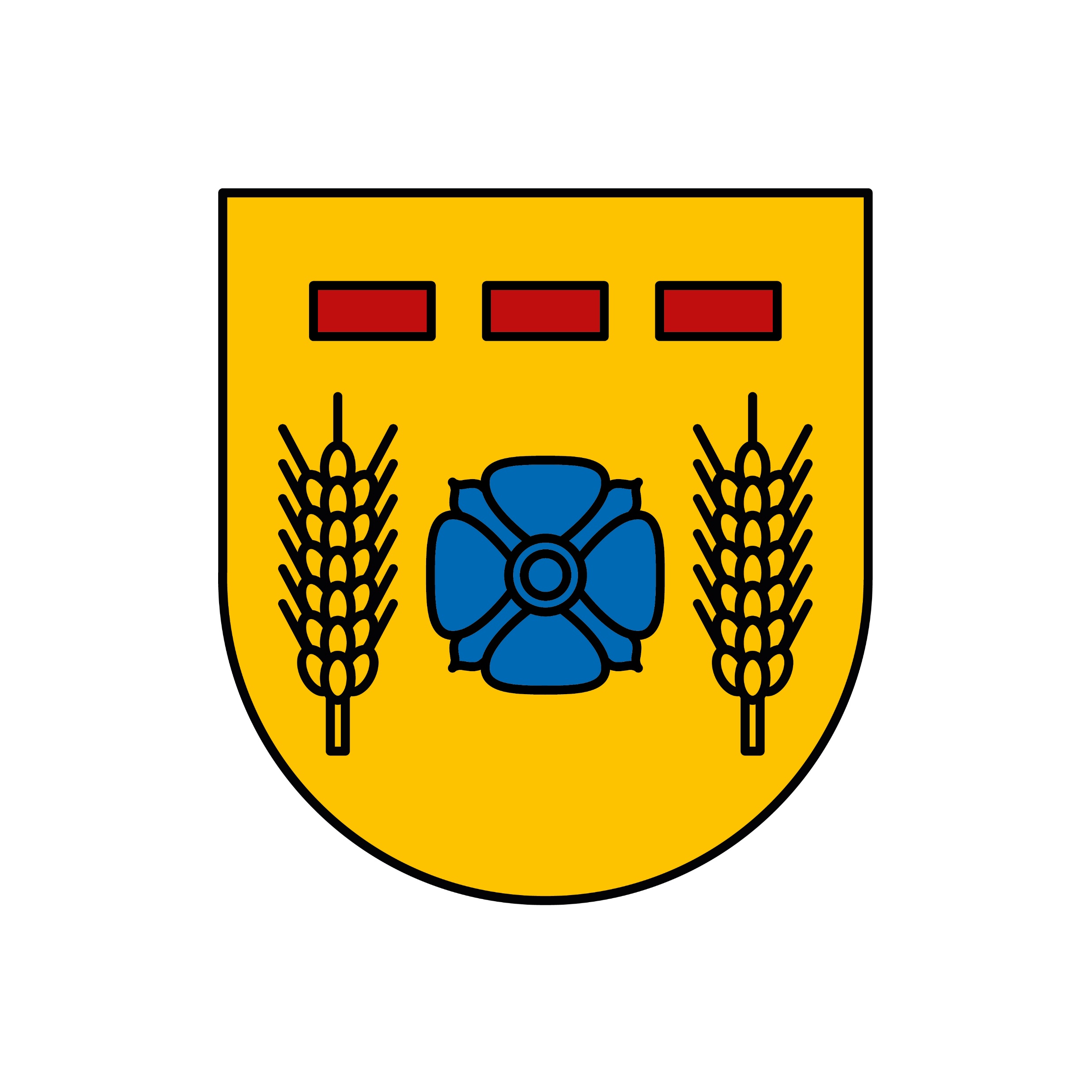 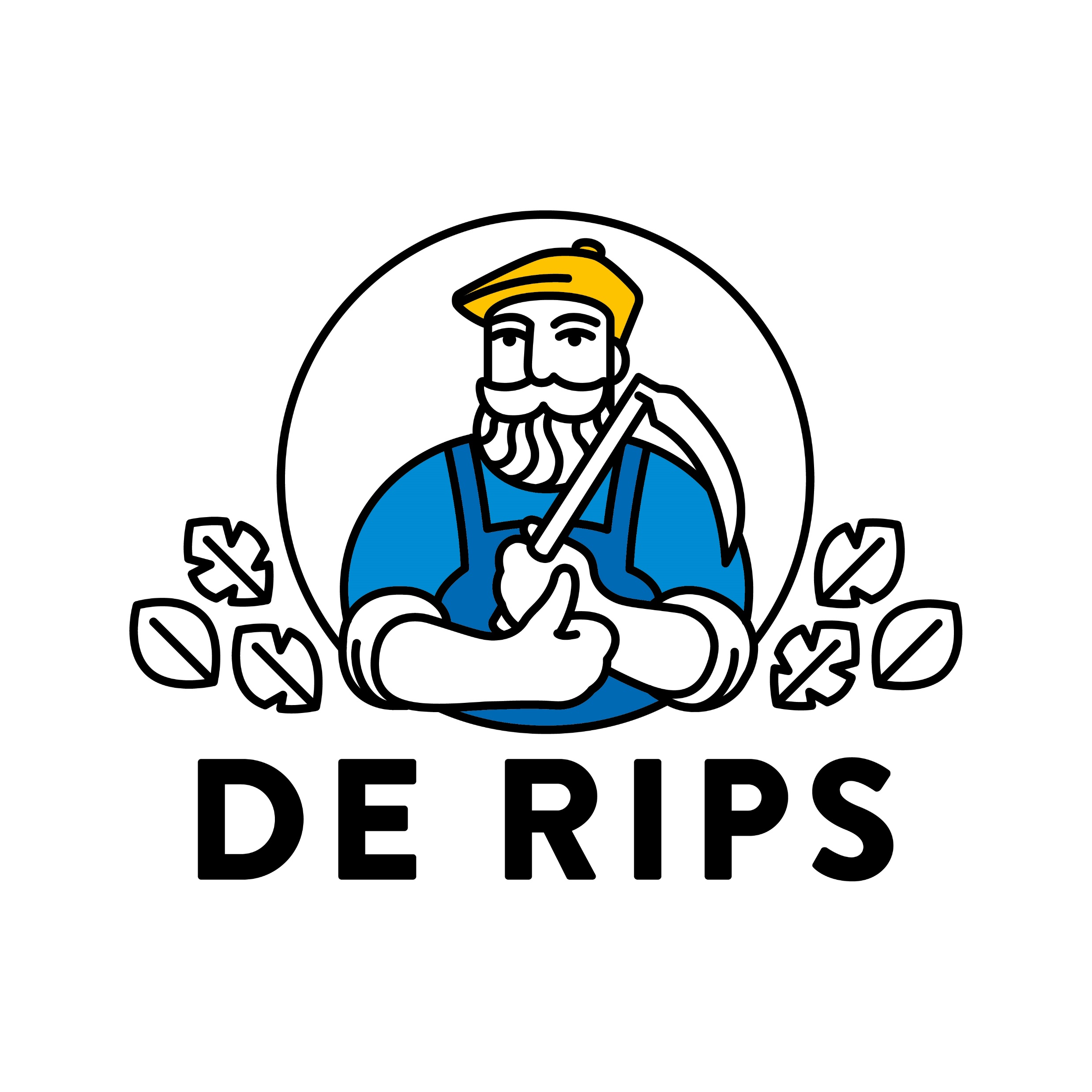 Mededelingen
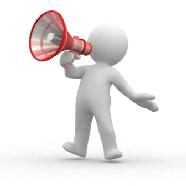 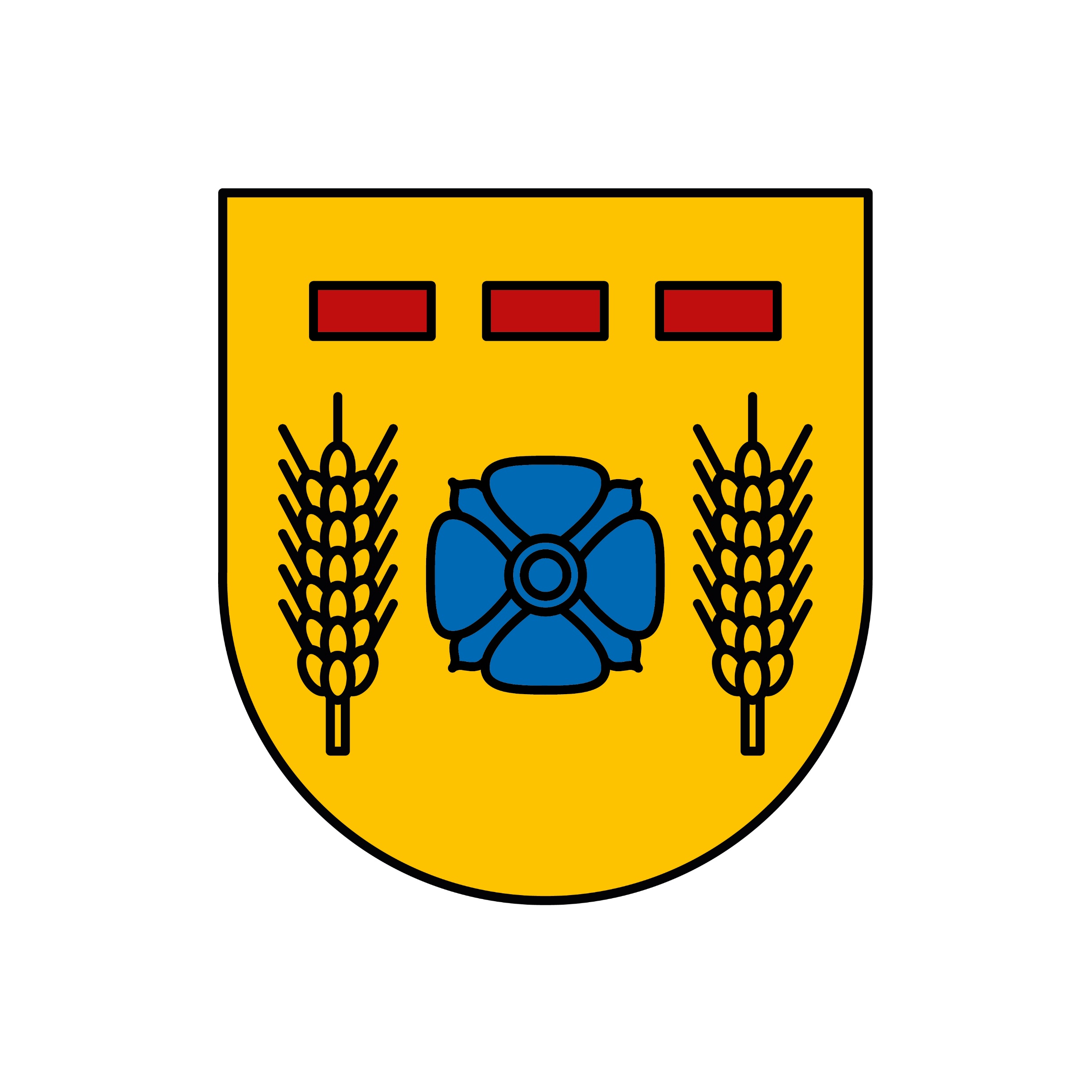 DE RIPS
100
…..
Heb jij ideeën, wil je meehelpen en
 meedenken om er een super 100 jarig 
jubileum van te maken?

Laat het ons weten!

Samen maken we er
iets moois van!

(Dit wil je niet missen, hoe vaak ga je dit nog meemaken! )
Festiviteiten
Muziek
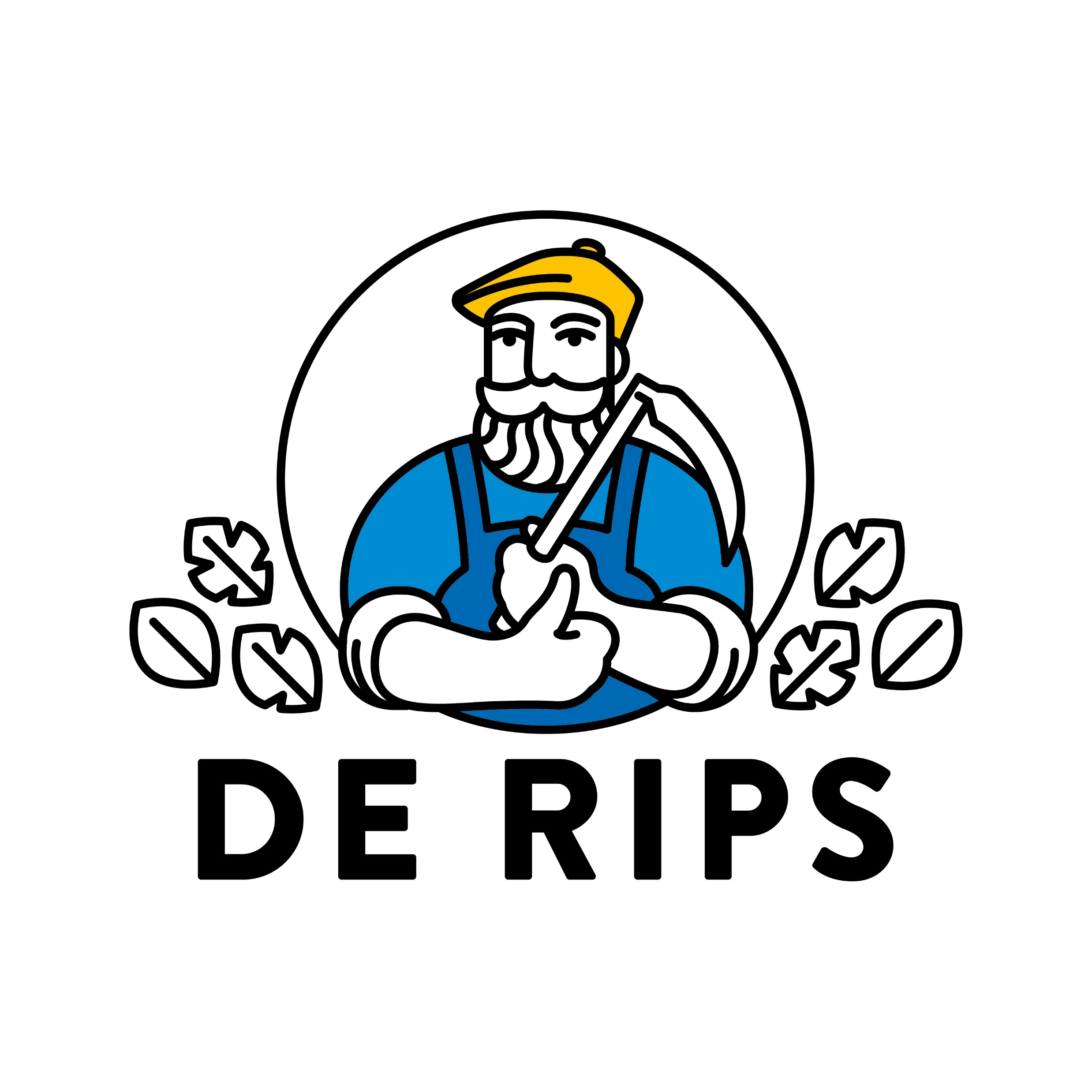 Voorstellingen
Bedrijvendag
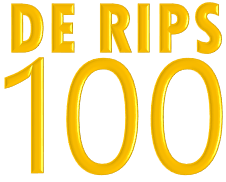 Werkgroepen
Versieringen
Organisatie
Media
Communicatie
Begeleiding
Jong & Oud
Etc….
Activiteiten
Tijdelijk Museum
…..
Pubquiz
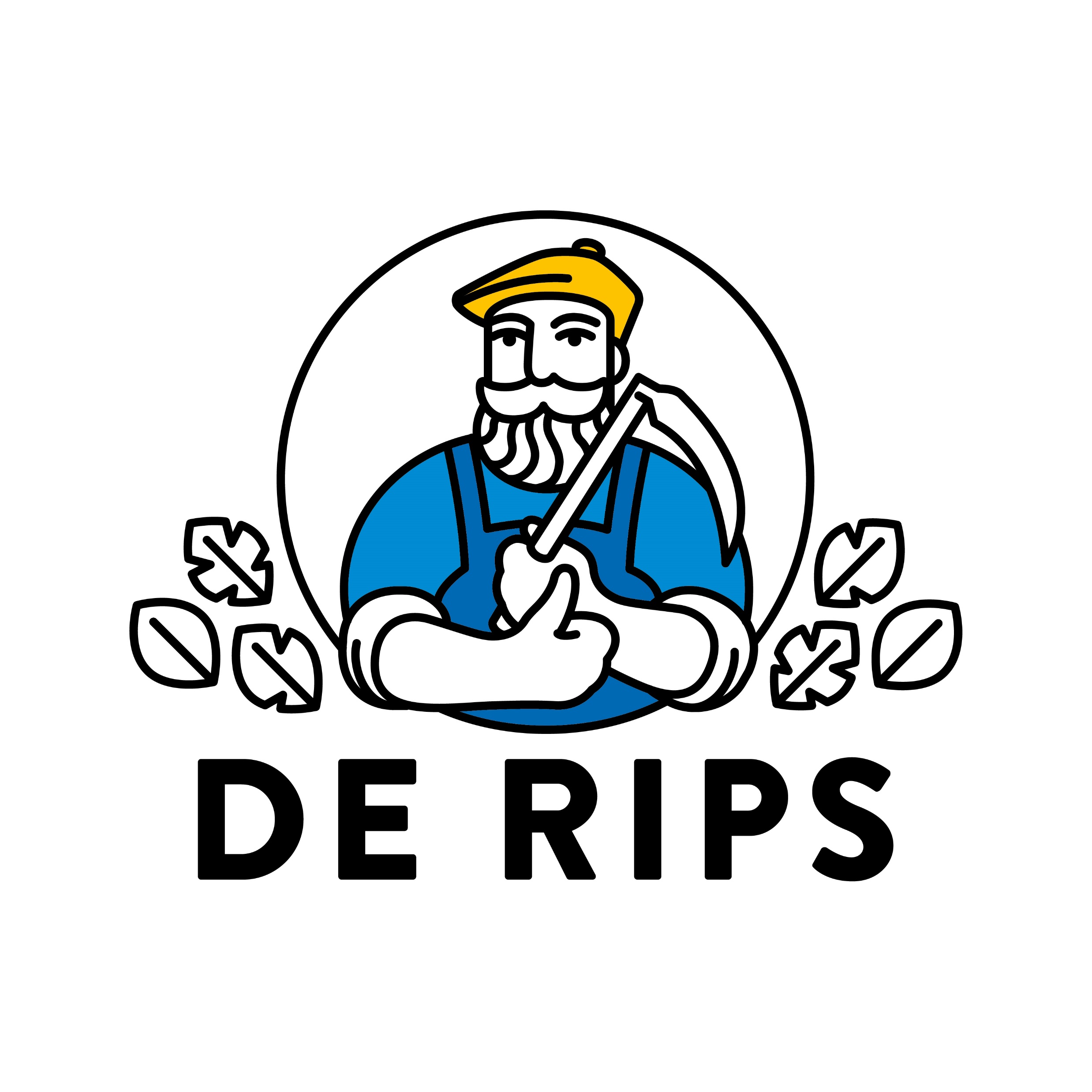 Rondvraag
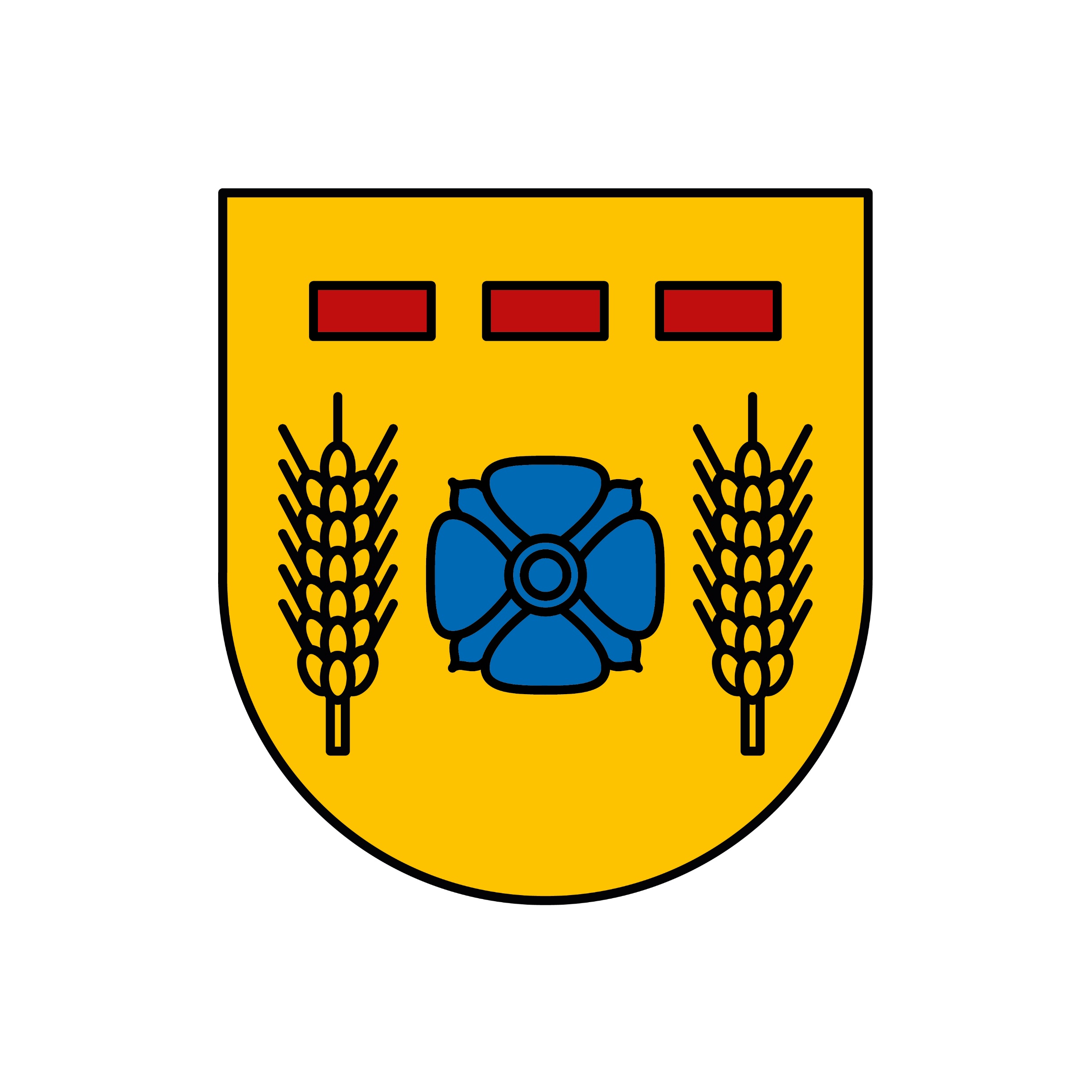 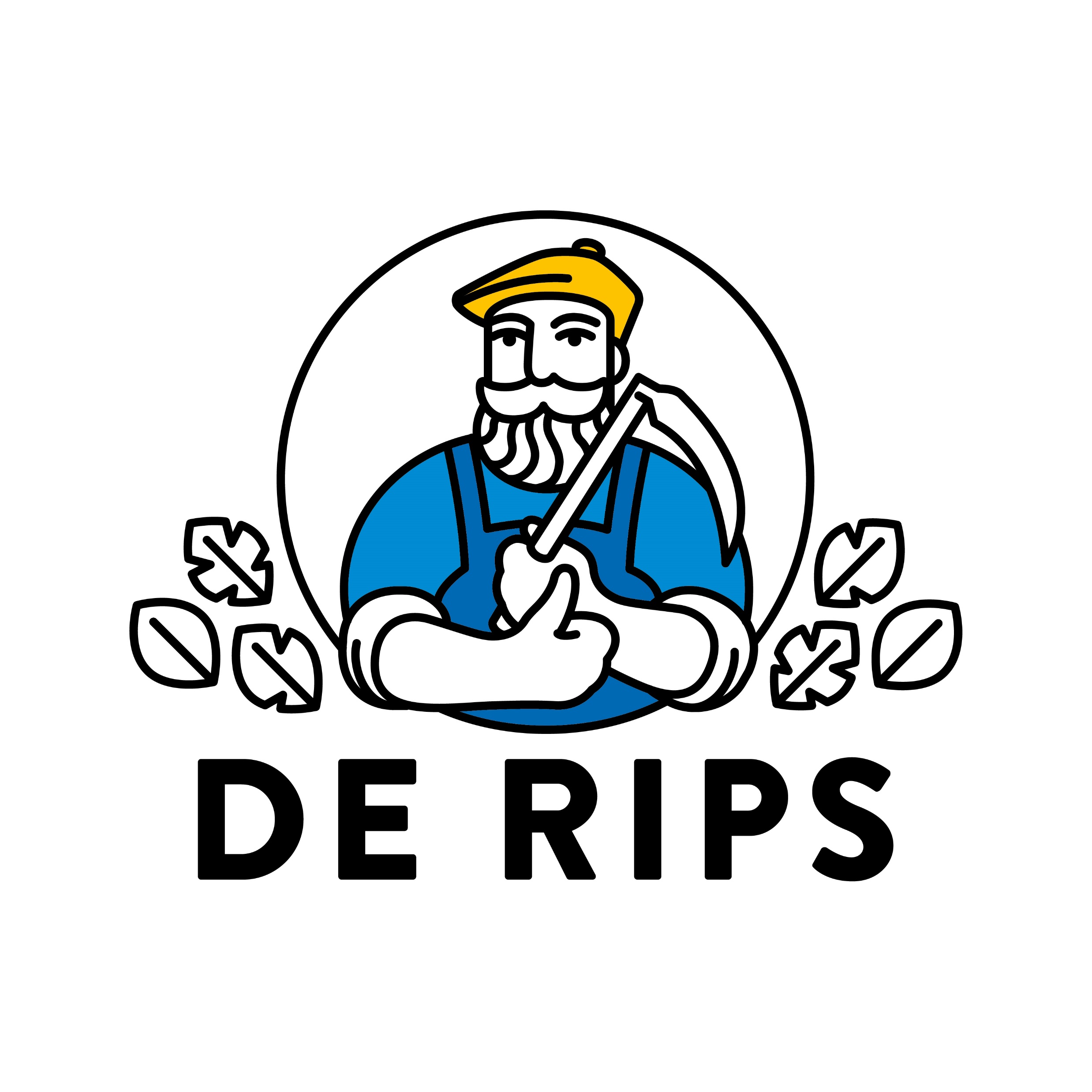 Hartelijk dank voor uw komst!
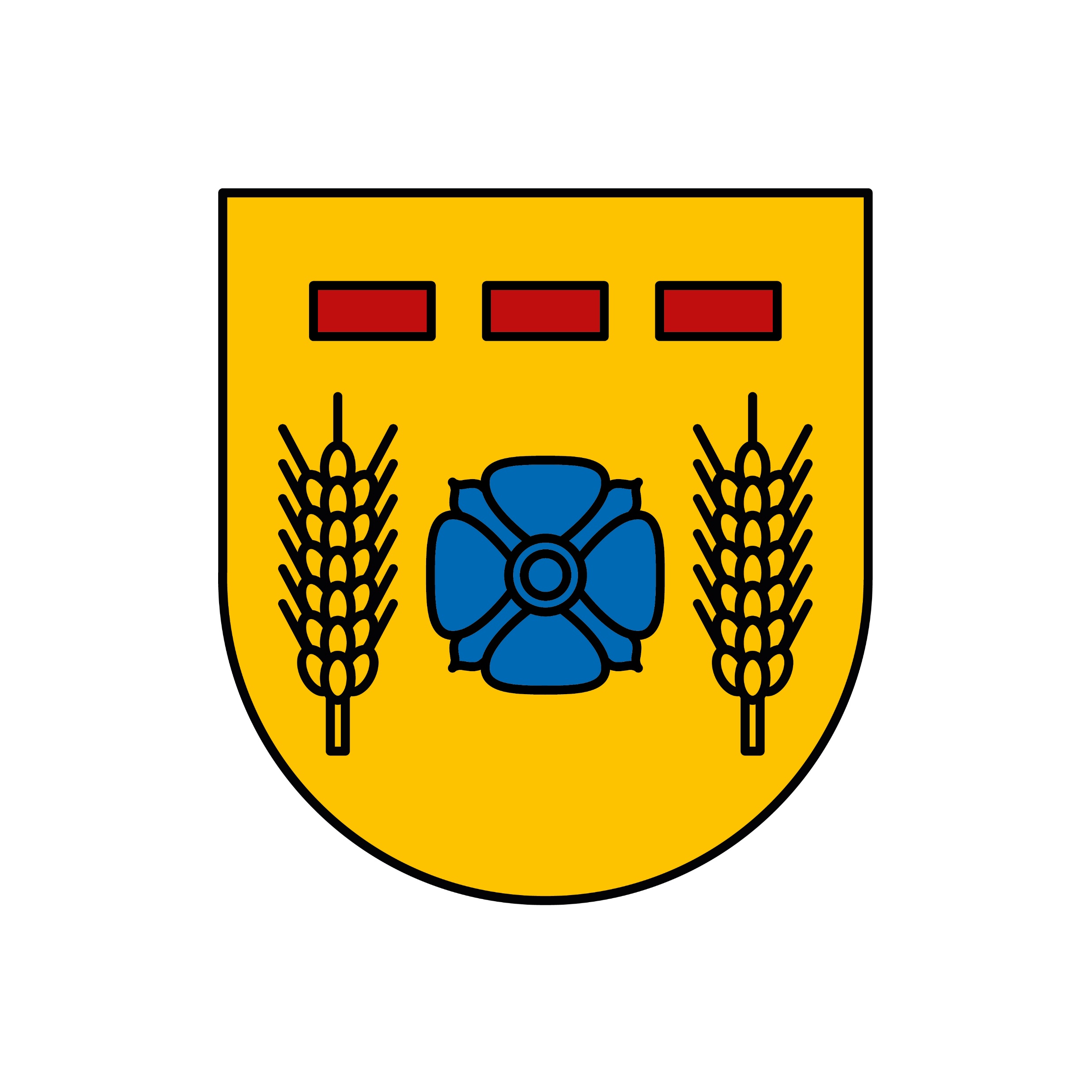